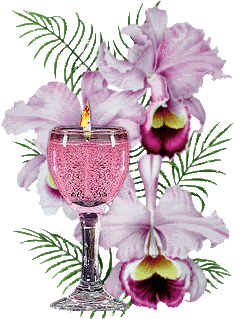 স্বাগতম
শিক্ষক পরিচিতি
মদনগোপাল সরদার
সহকারি শিক্ষক (বিজ্ঞান) 
মহেশ্বরীপুর মাধ্যমিক বিদ্যালয়। 
কয়রা, খুলনা।
মোবাইল নং- 01911898862
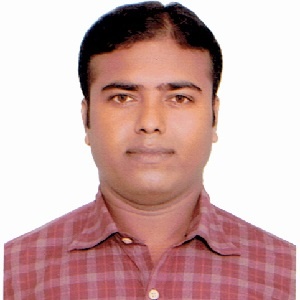 পাঠ পরিচিতি
বিষয়ঃ বিজ্ঞান
শ্রেণিঃ ৮ম
অধ্যায়ঃ দ্বিতীয়        (জীবের বৃদ্ধি ও বংশগতি)
পাঠঃ ১
সময়ঃ ৪৫ মিনিট
চিত্রটি লক্ষ্য কর -
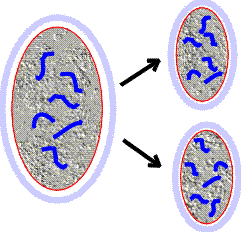 আজকের পাঠ
কোষ বিভাজনের প্রকারভেদ।
শিখনফল
এ পাঠ শেষে শিক্ষার্থীরা – 
কোষ কী তা বলতে পারবে । 
কোষ বিভাজনের প্রকারভেদ করতে পারবে । 
কোষ বিভাজনগুলোর বৈশিষ্ট্য লিখতে পারবে ।
কোষ বিভাজনের গুরুত্ব লিখতে পারবে ।
চিত্রটি লক্ষ্য করো -
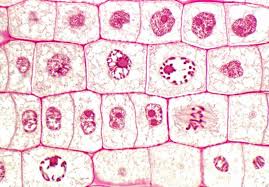 কোষ কাকে বলে?
চিত্রগুলো লক্ষ্য করো-
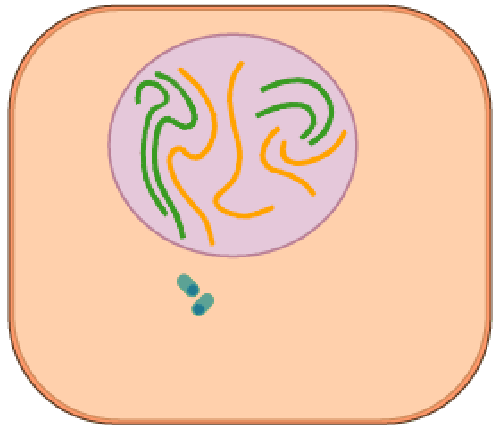 কোষ বিভাজন কতো প্রকার ও
    কী কী ?
উত্তরঃ 
     কোষ বিভাজন ৩ প্রকার । যথা- 
 অ্যামাইটোসিস কোষ বিভাজন 
 মাইটোসিস কোষ বিভাজন ও
 মিয়োসিস কোষ বিভাজন ।
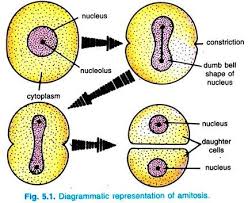 চিত্রগুলো লক্ষ্য করো -
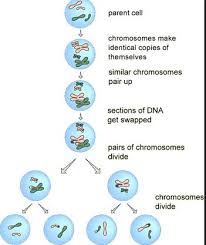 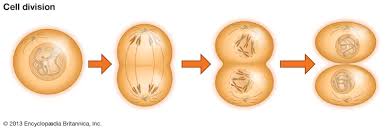 প্রত্যেক প্রকার কোষ বিভাজনের ২টি করে বৈশিষ্ট্য লিখ ।
i. এ কোষ বিভাজন এককোষী জীবে ঘটে ।
ii.নিউক্লিয়াস ও সাইটোপ্লাজম একসাথে বিভাজিত হয় ।
অ্যামাইটোসিস
i.  মাতৃকোষটি বিভাজিত হয়ে সমগুণ সম্পন্ন দুটি অপত্য
     কোষ সৃষ্টি হয় ।
ii. উদ্ভিদের বর্ধনশীল অংশে একোষ বিভাজন ঘটে ।
মাইটোসিস
i. একোষ বিভাজনে একটি কোষ থেকে চারটি   
    কোষের সৃষ্টি হয় ।
ii.জীবের জনন কোষ সৃষ্টির সময় জনন মাতৃকোষে 
    এ বিভাজন ঘটে ।
মিয়োসিস
চিত্রগুলো লক্ষ্য করো
এবং
মাইটোসিস ও মিয়োসিসের পার্থক্য লিখ ।
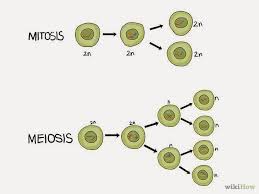 মূল্যায়ন -
১। অ্যামাইটোসিস কোষ বিভাজন প্রক্রিয়ায় কয়টি অপত্য কোষ সৃষ্টি হয় ?
   ক) ১টি        খ) ২টি         গ) ৩টি        ঘ) ৪টি
২। মাইটোসিস কোষ বিভাজনে-
দেহ কোষের বৃদ্ধি ঘটে ।
নিউক্লিয়াস একবার বিভাজিত হয় ।
মাতৃকোষের ক্রোমোজোম সংখ্যা ও অপত্য কোষের ক্রোমোজোম  
      সংখ্যা সমান থাকে ।
নিচের কোনটি সঠিক?
ক) i ও ii      খ) i ও iii       গ) ii ও iii      ঘ) i, iiও iii
বাড়ির কাজ-
জীবের বৃদ্ধিতে কোন বিভাজন অতীব গুরুত্ত্বপূর্ণ
    এবং সে বিভাজনের ৮টি বৈশিষ্ট্য লিখ।
ধন্যবাদ
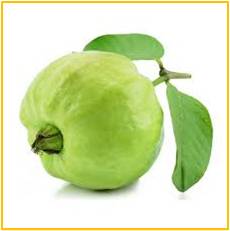